Behaviour of the telegraph line
Doc. Ing. Jiří Kunovský, Csc.
Brno University of Technology, Faculty of Information Technology
Božetěchova 2, 612 66 Brno
Telegraph line
Can be splitted into segments




The equations that represent the behaviour of the signals on the line:
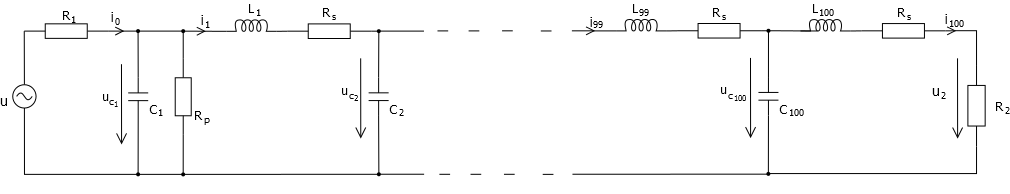 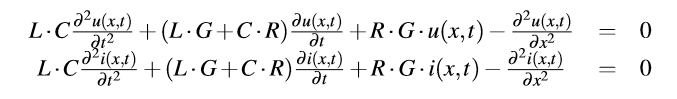 Behavior of the telegraph line
2
Constants and axes
Behavior of the telegraph line
3
Input
Output
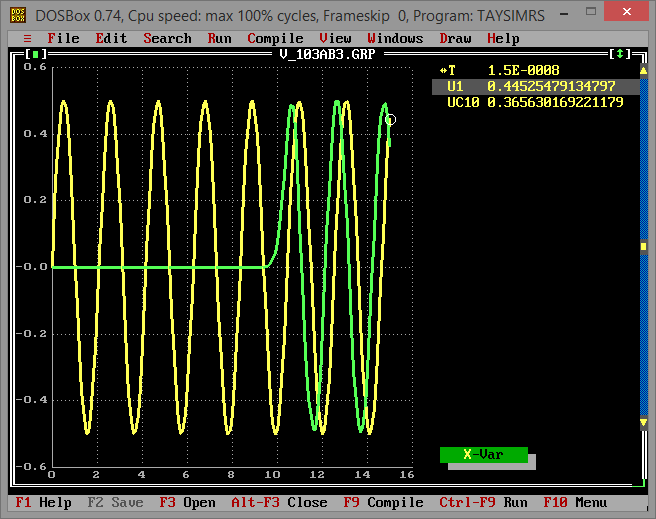 Behavior of the telegraph line
4
Input
Output
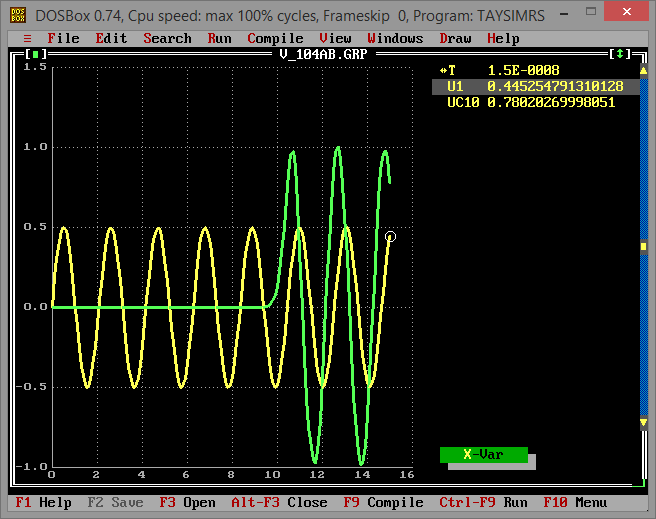 Behavior of the telegraph line
5
Input
Output
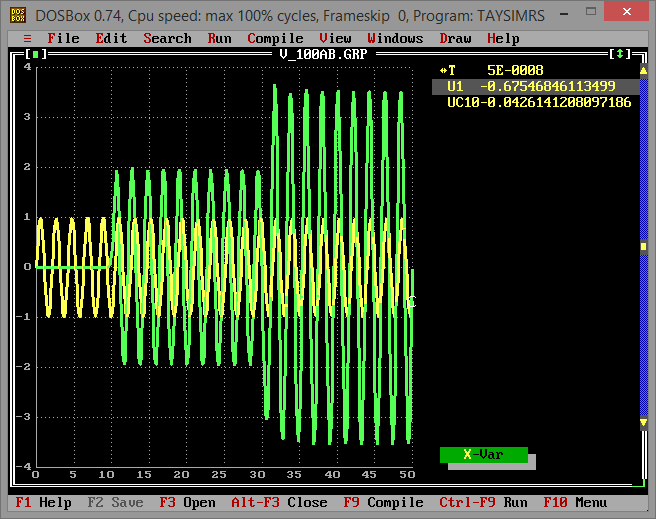 Behavior of the telegraph line
6
Input
Output
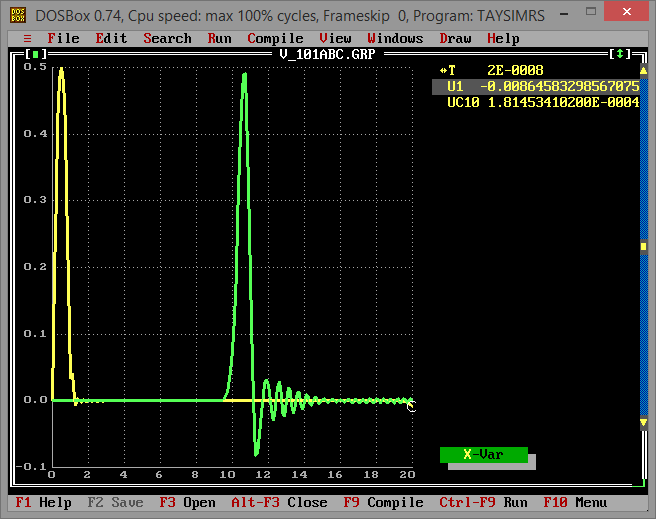 Behavior of the telegraph line
7
Input
Output
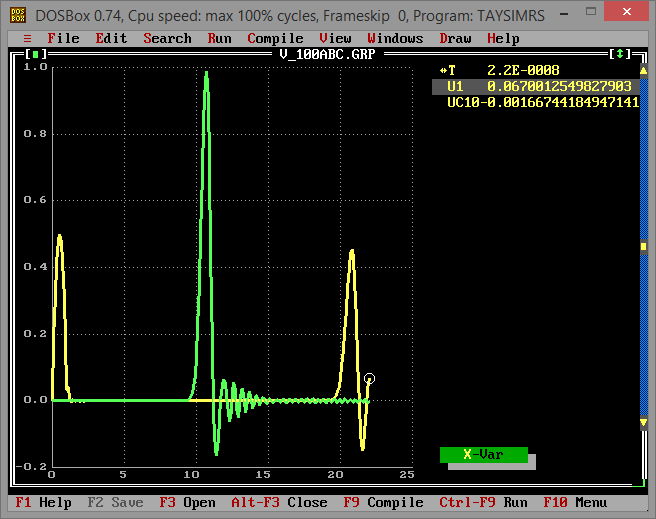 Behavior of the telegraph line
8
Input
Output
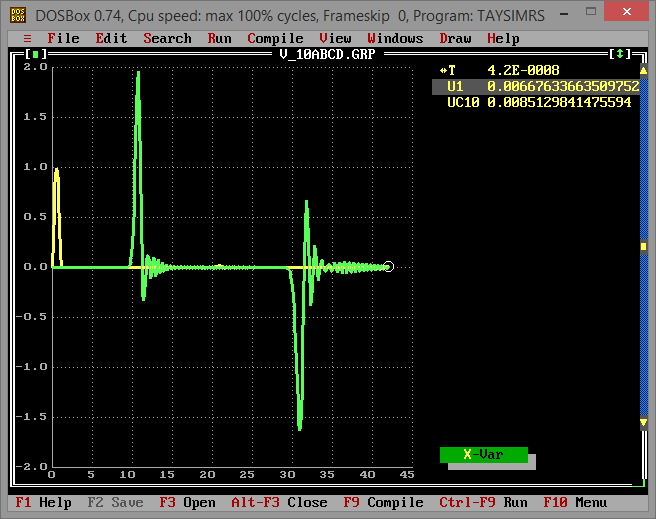 Behavior of the telegraph line
9
Input
Output
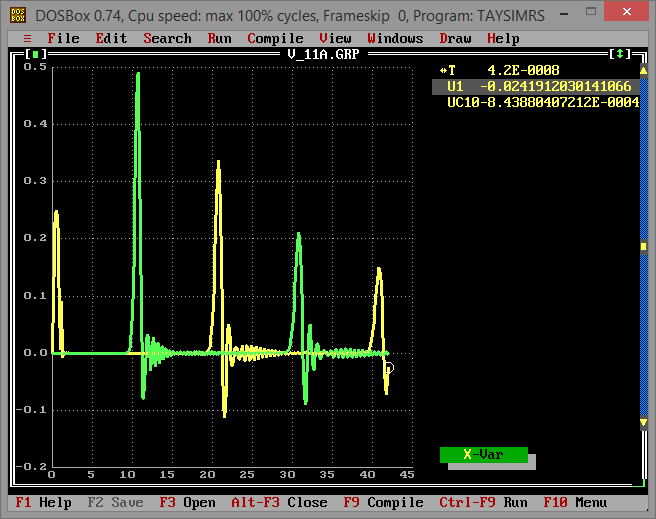 Behavior of the telegraph line
10
Thank you for your attention!